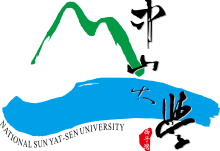 新竹實習心得報告
報告者 : 謝凱閔
  指導教授: 邱奎霖 教授
Outline
稀釋製冷機
共振器

約瑟夫森結→SQUID對稱&非對稱

傳輸線原理→共平面波導
儀器介紹 


測量樣品
向量網絡分析儀
打線機
樣品
樣品-測量
測量結果
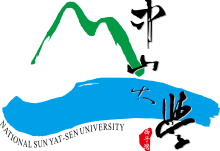 稀釋製冷機
工作原理與家裡的冰箱並無太大差別，機制為
    蒸發製冷，不同的是製冷劑不同、功率不同。

通過稀釋He3/He4 混合溶液中He3 的濃度，從而降低周圍環境溫度的機器。

常說「裝/關冰箱」。
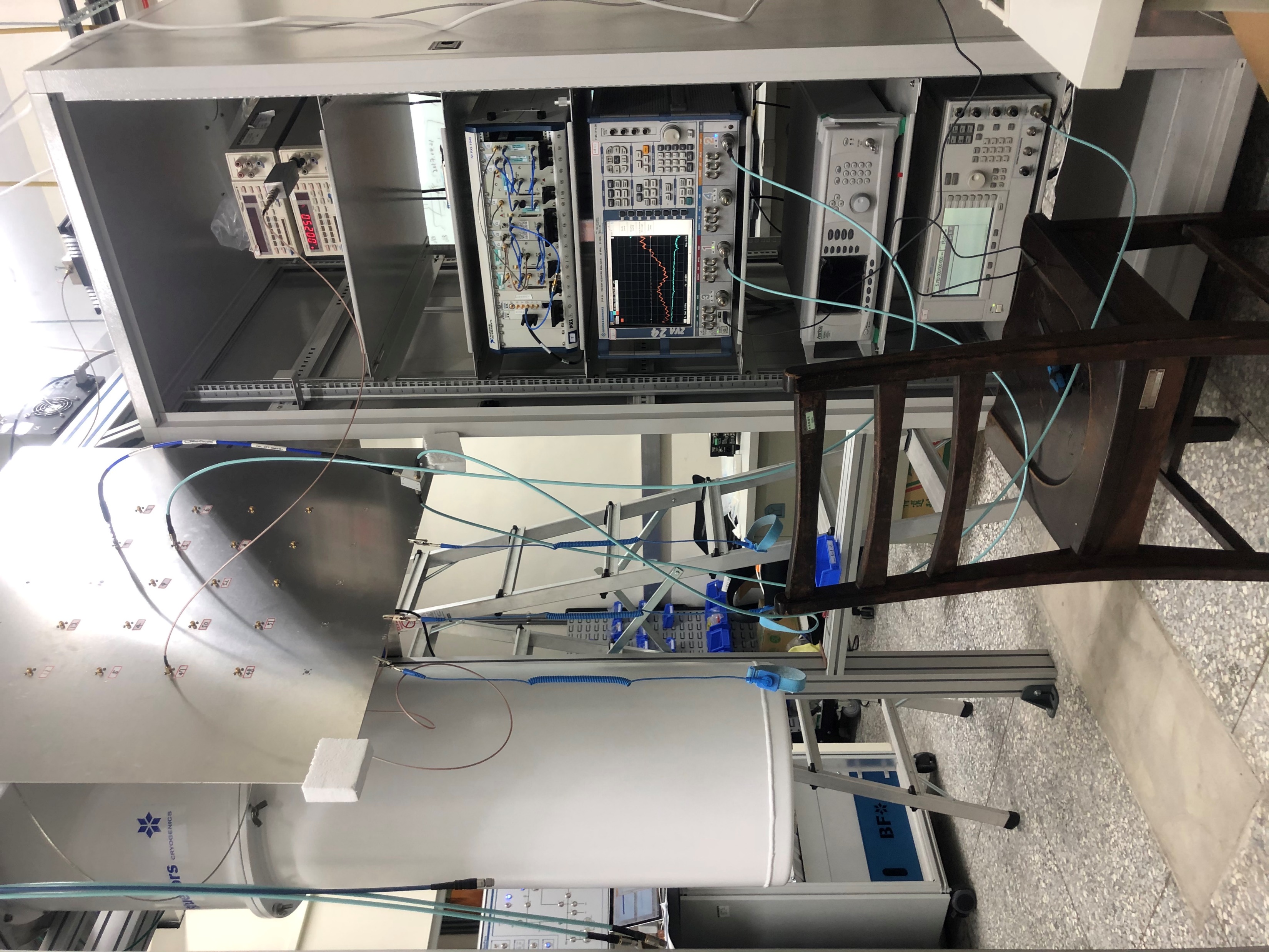 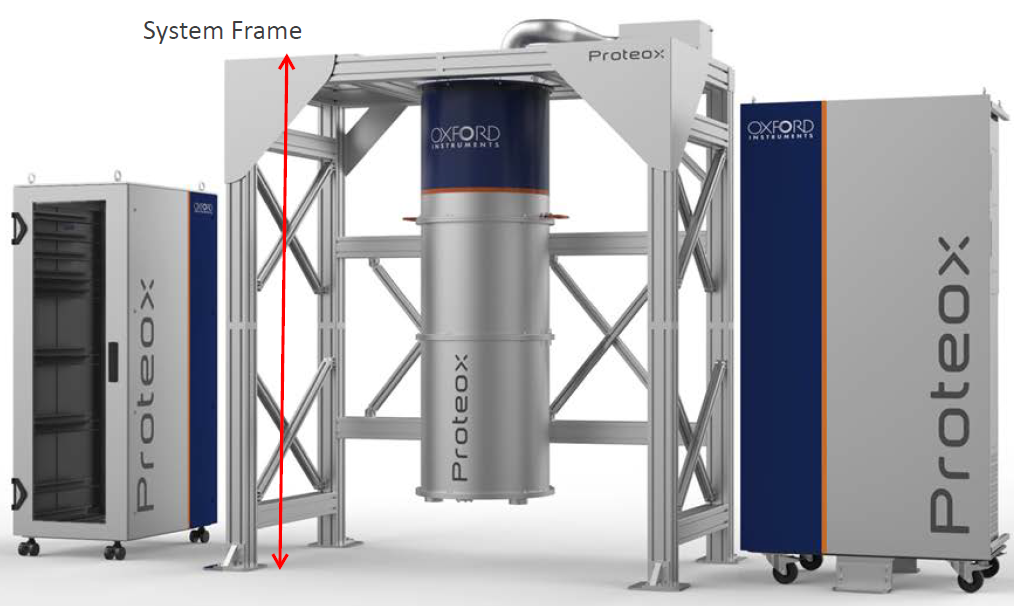 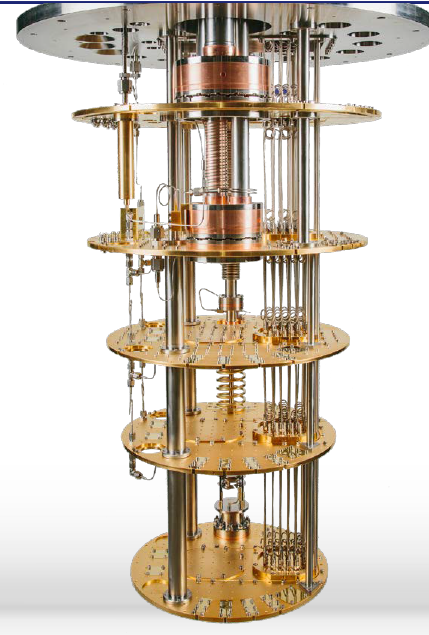 稀釋製冷機
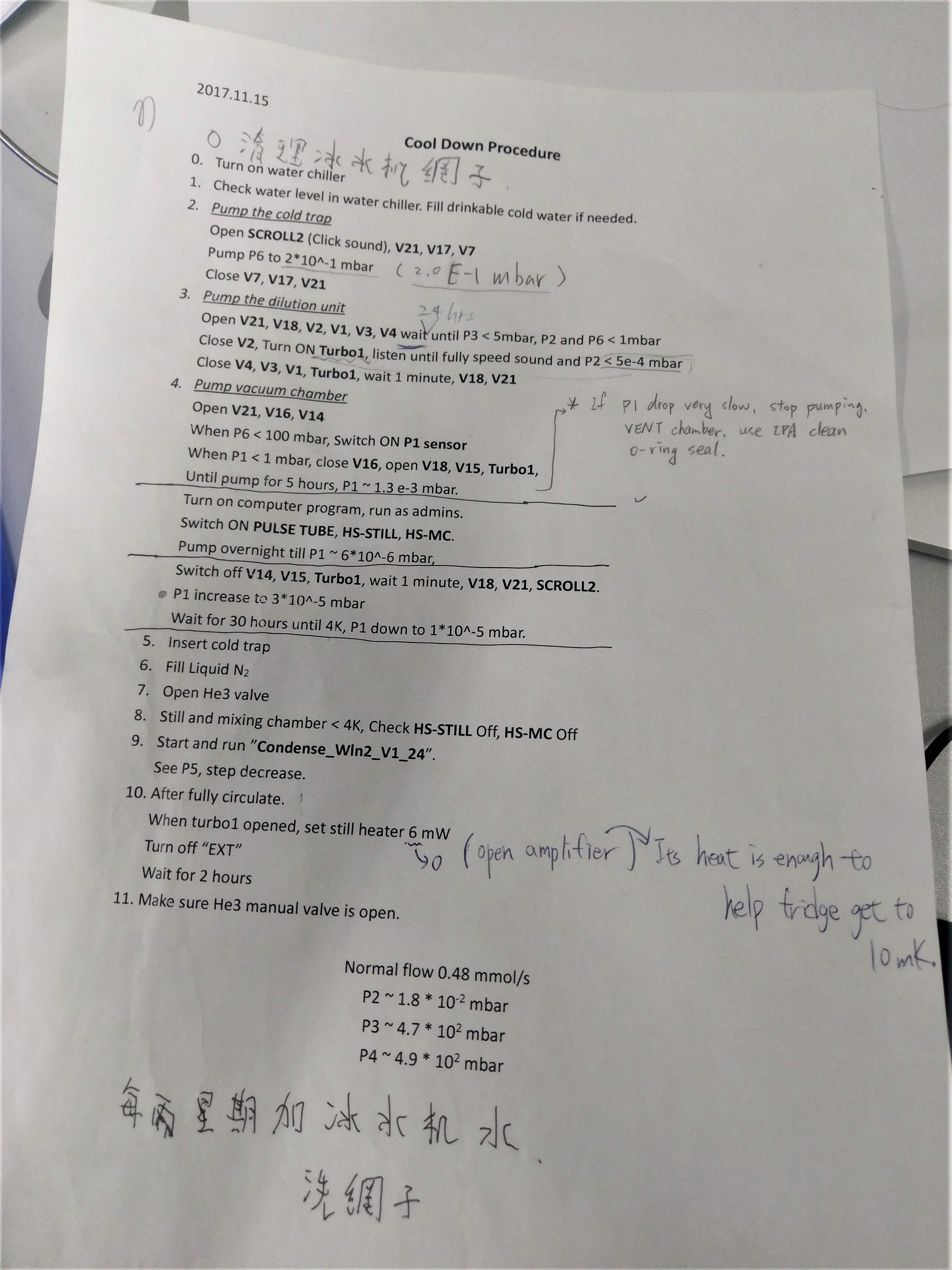 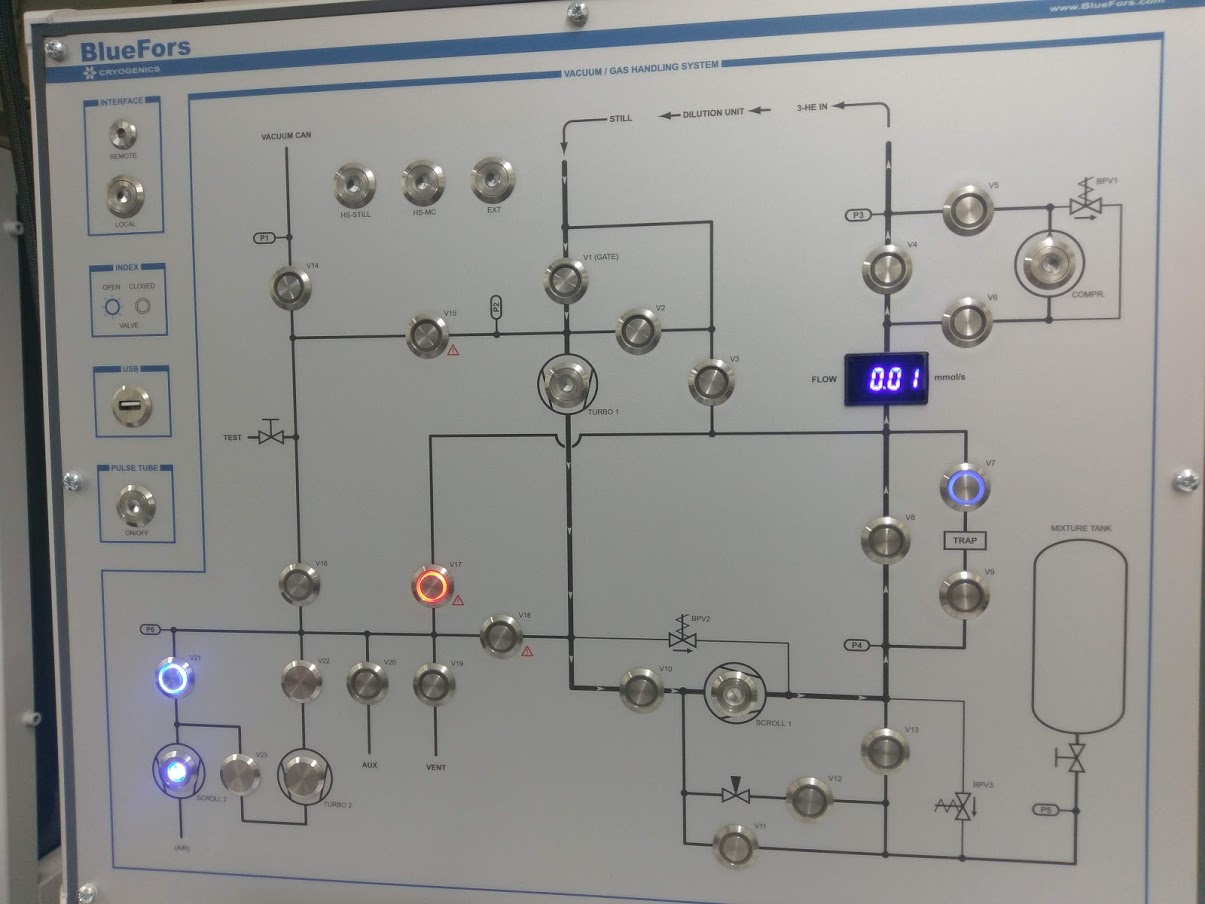 向量網絡分析儀(Vector Network Analyzer)
VNA用於廣泛的射頻測量和高頻應用。

高頻電路中，S參數將元件描述成一個黑盒子，並被用來模擬電子元件在不同頻率下的行為。
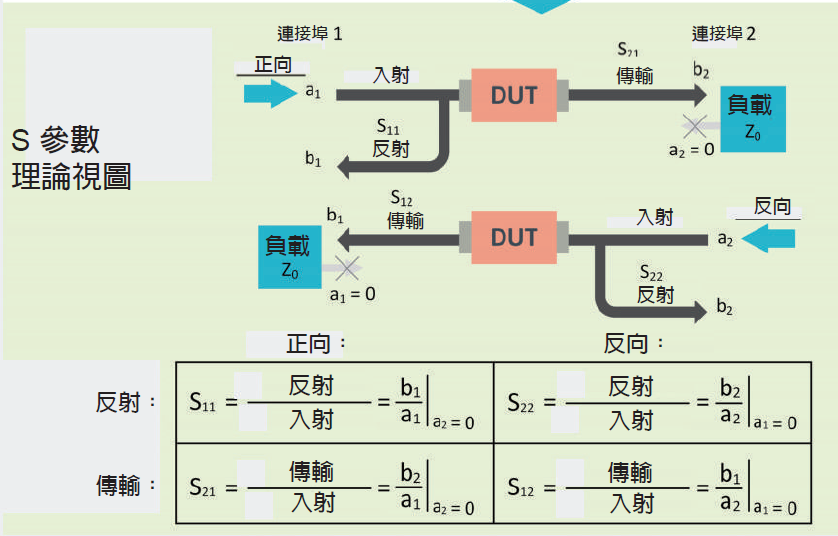 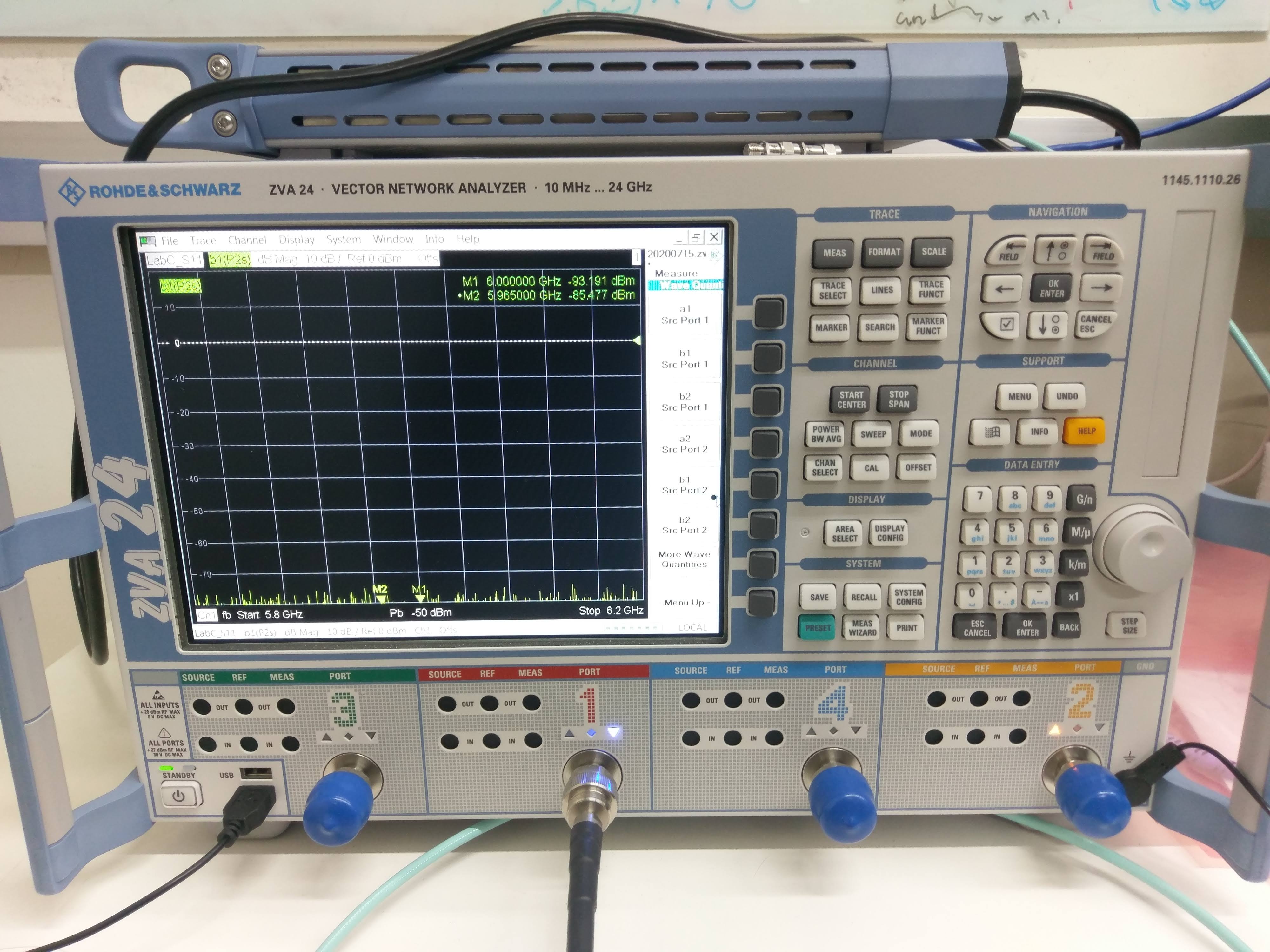 [Speaker Notes: 常用S21參數的測量做qubit的功率相依實驗，藉由觀察S21參數是否隨輸入到讀取線的功率而有所改變，來確定是否有qubit的存在]
打線機
操作「打線接合」，利用金屬線材將晶片(chip)及導線架(lead frame)連接起來的技術，使微小的晶片得以與外面的電路做連接。

常說「Bond線」。
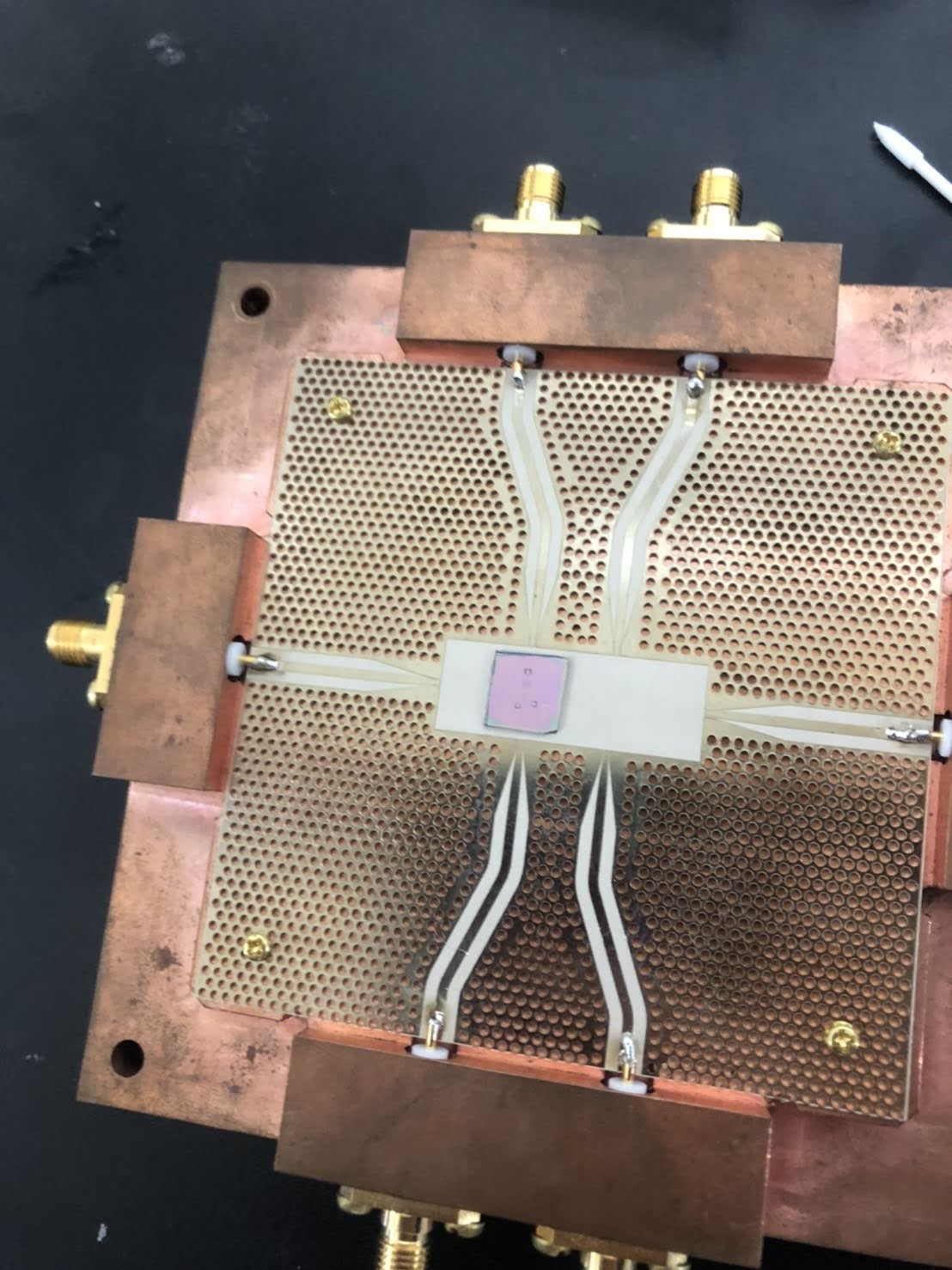 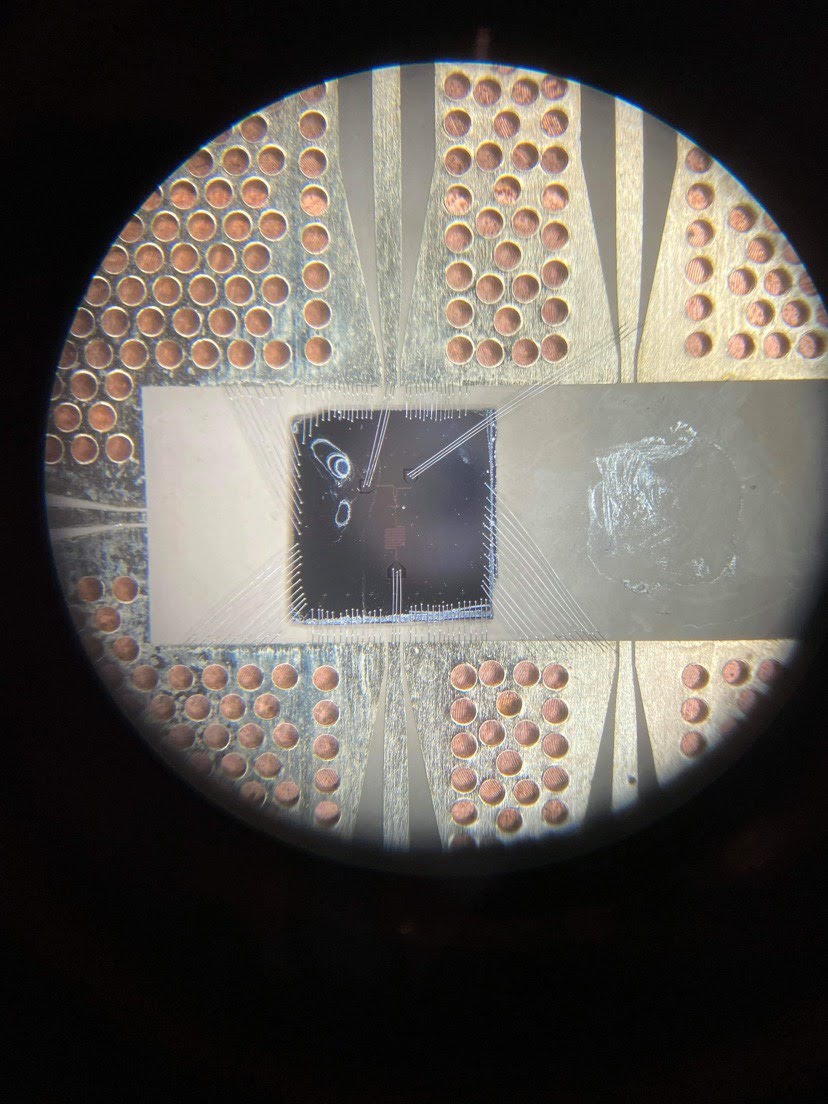 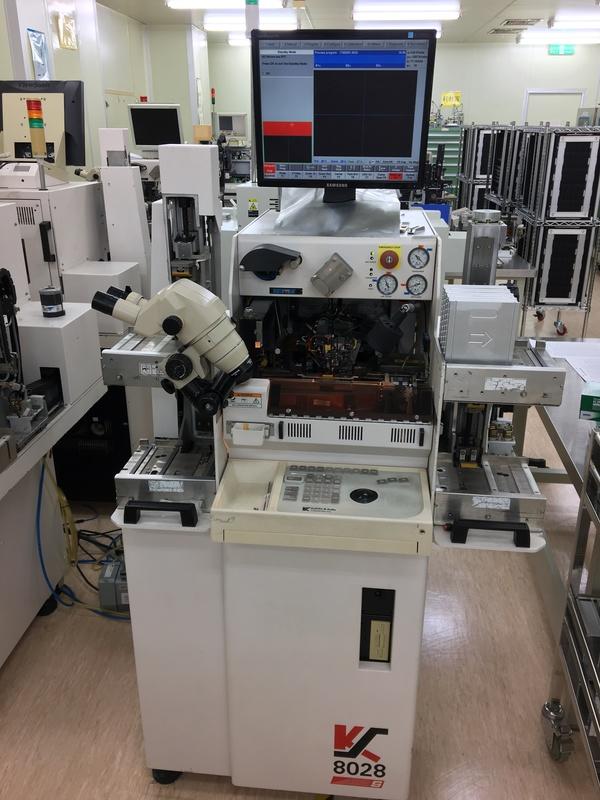 樣品
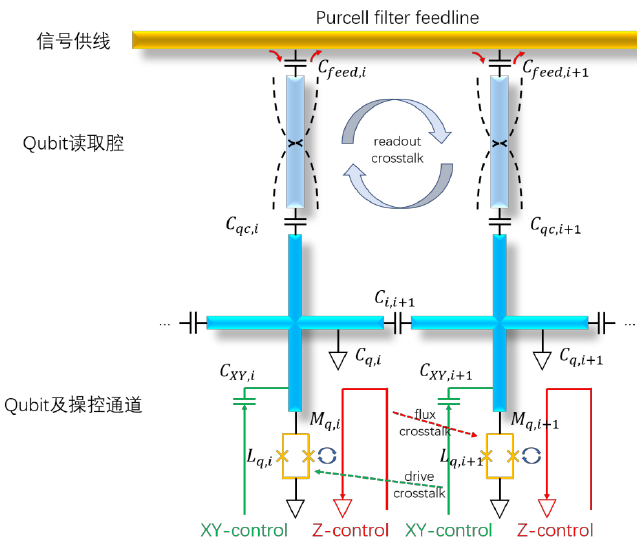 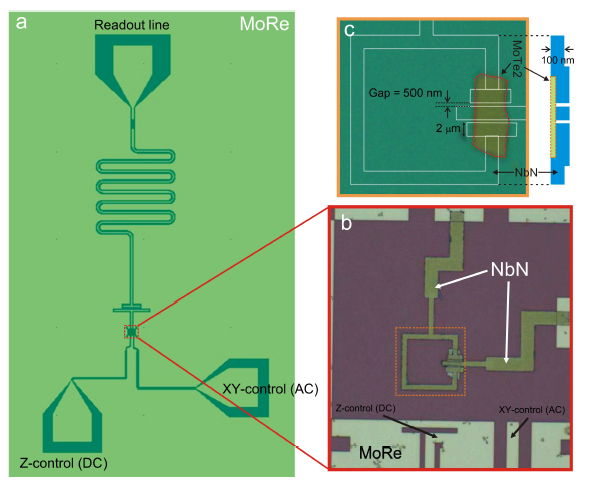 [Speaker Notes: 量子訊息處理過程倚賴通用量子邏輯門操作，如同數位線路跟傳統邏輯閘的關係
Bloch球
任意1-q gate(1比特邏輯門)都可視為bloch球中一點到另一點的過程，並且都可分解為某些基本旋轉操作的組合]
樣品
樣品上面的光阻劑用IPA溶掉，藉由浸泡一分鐘IPA後拿起換另一罐IPA浸泡，再用適當強度的氮氣槍吹乾，避免破壞表面的二維材料，也避免污漬殘留(左)

樣品保存方式(中、右)
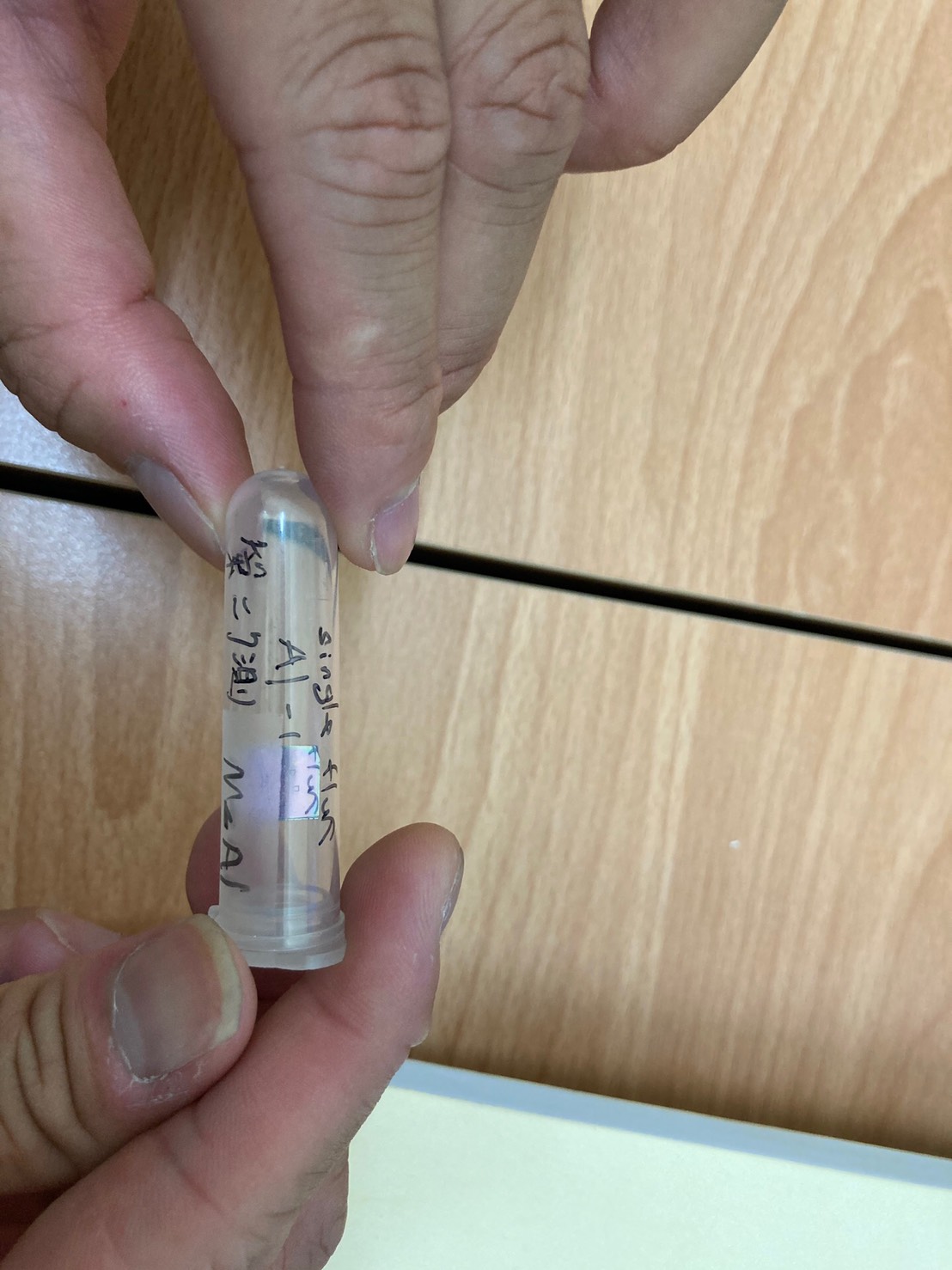 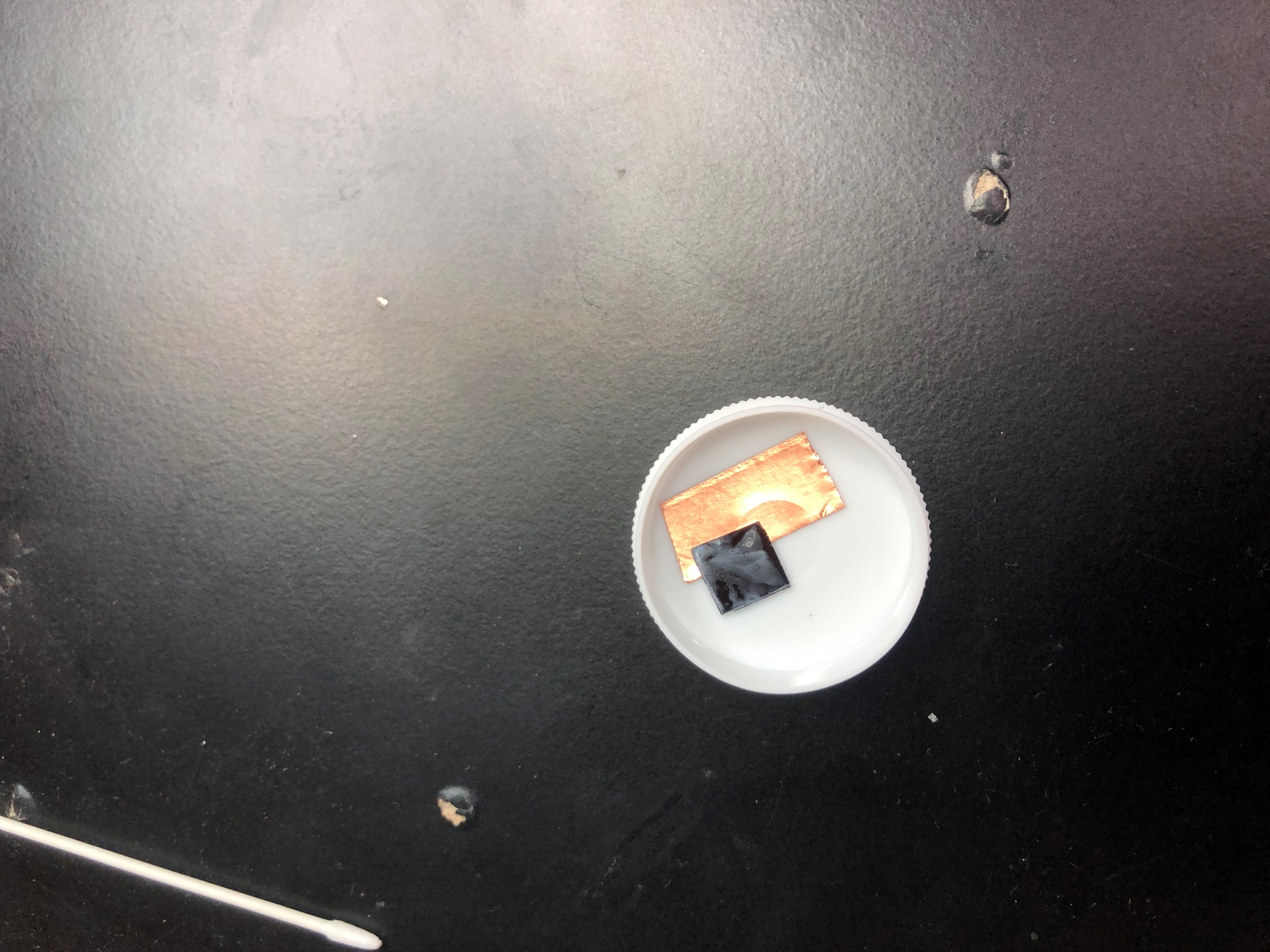 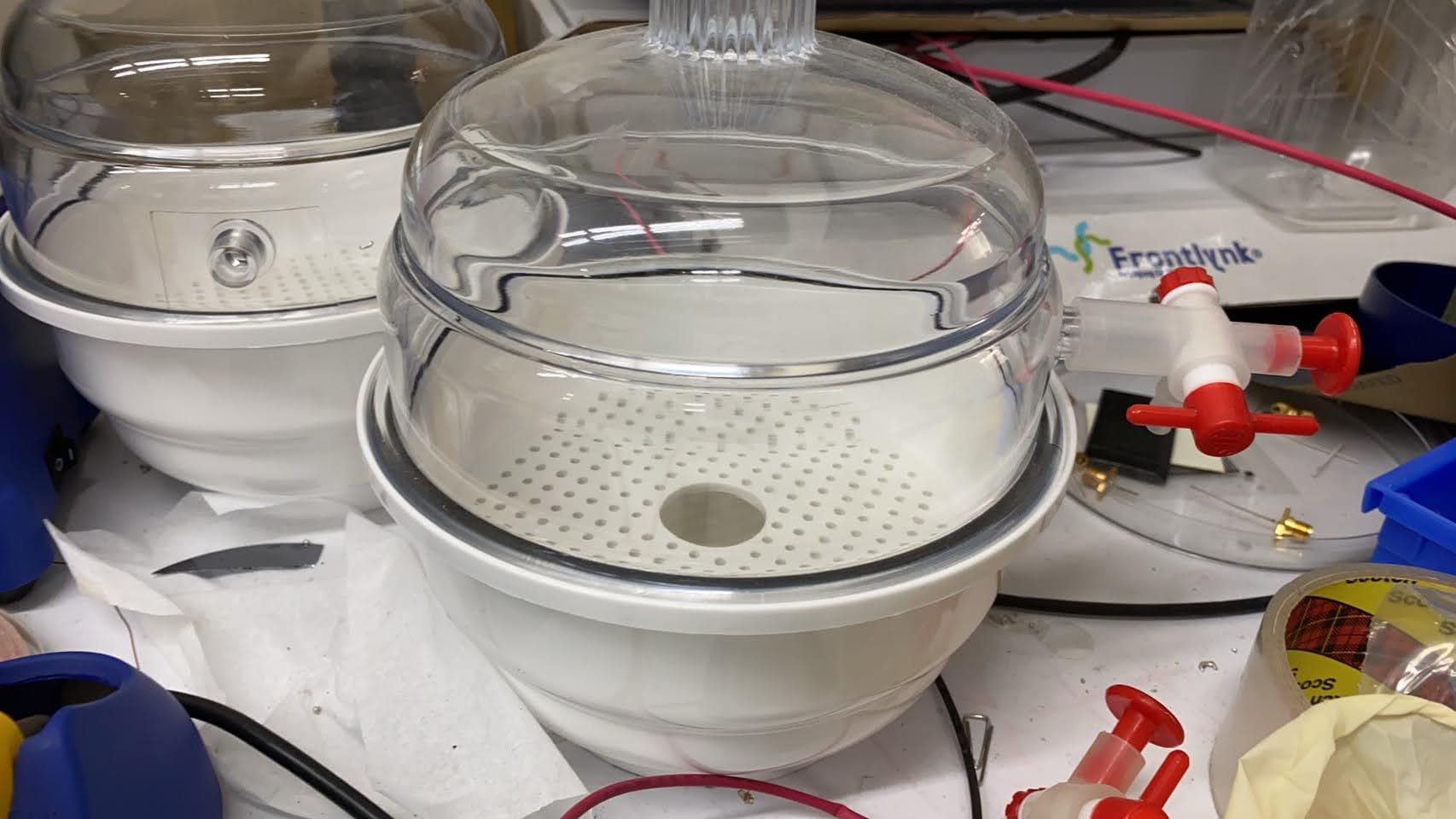 樣品-測量
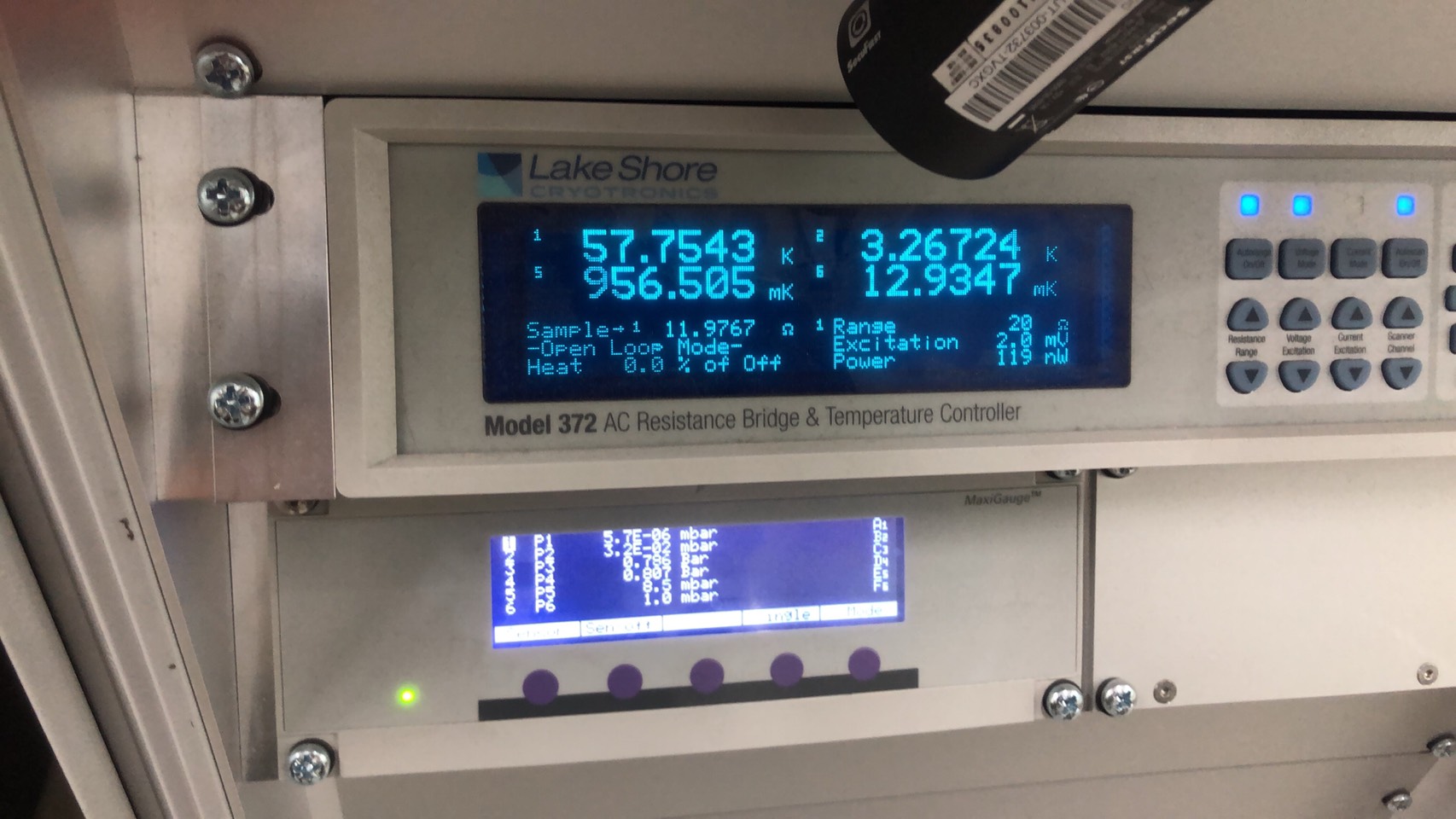 樣品應完全冷卻後測量；溫度表(右上)
Cavity測量(左)存在(清大測得)
Qubit測量(右)不存在(清大測得)
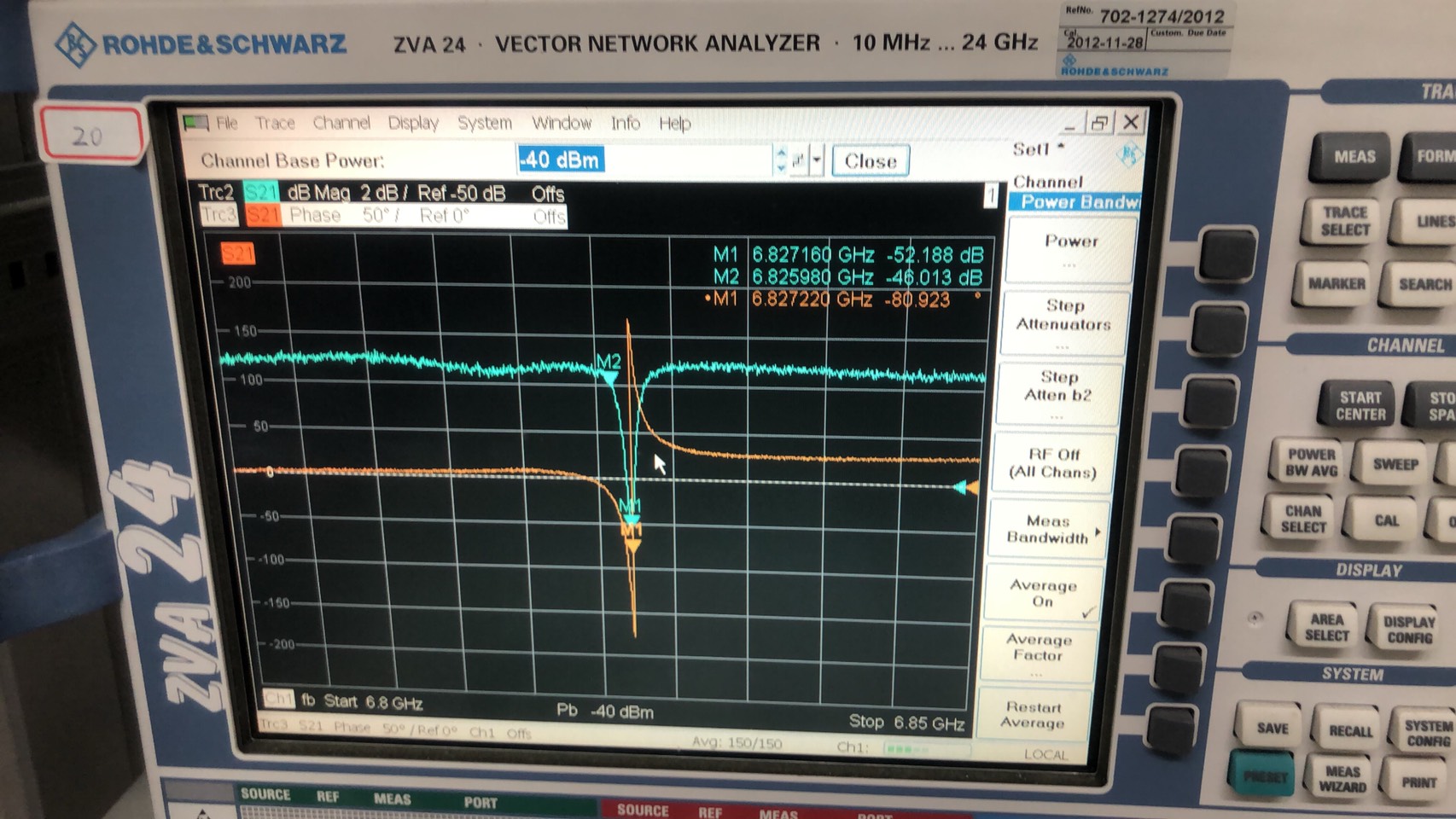 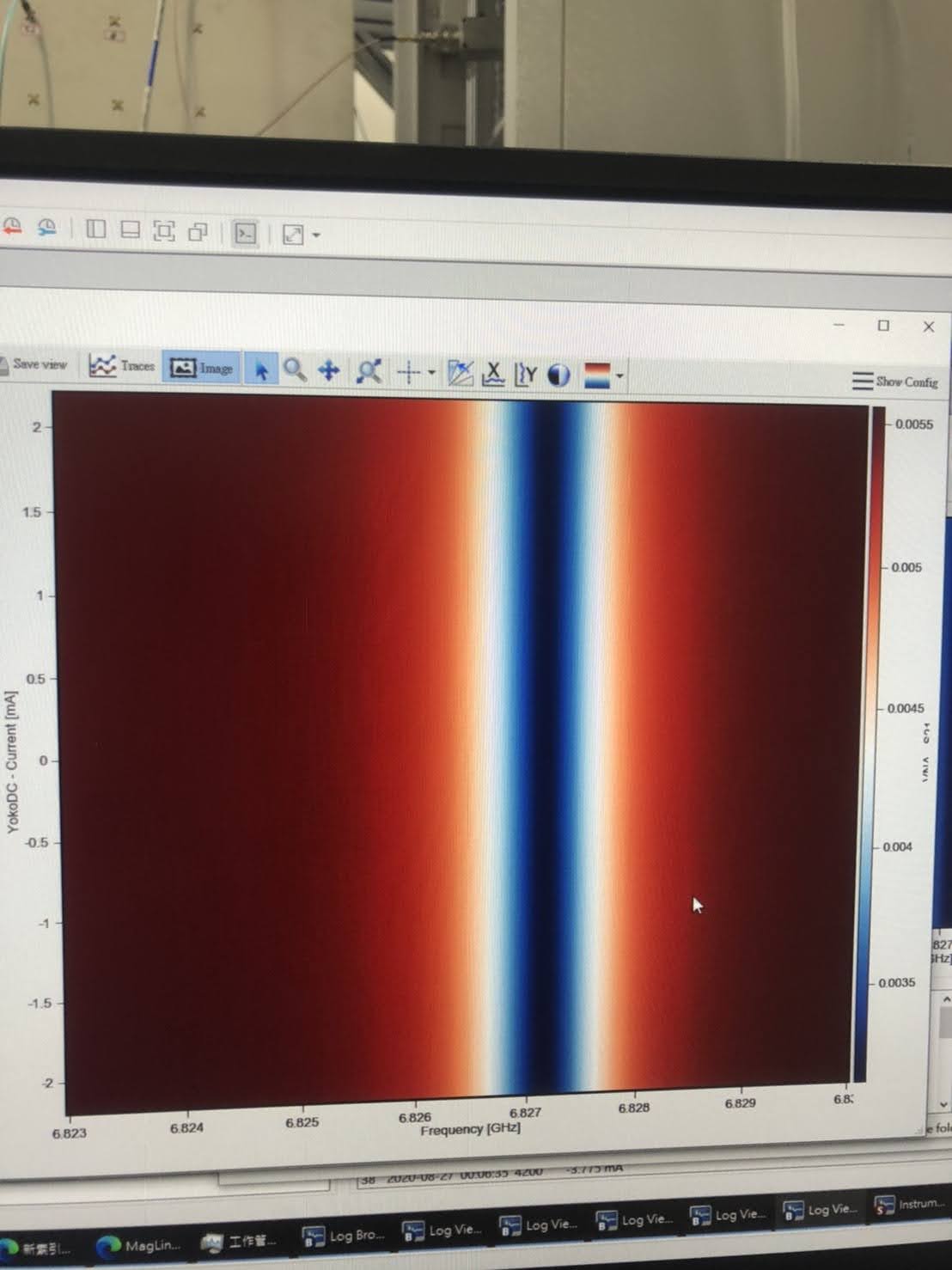 樣品-測量
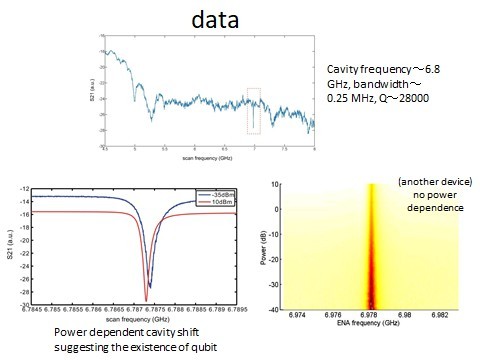 Cavity與Qubit皆存在的測量圖
    (老師之前資料)
樣品-測量
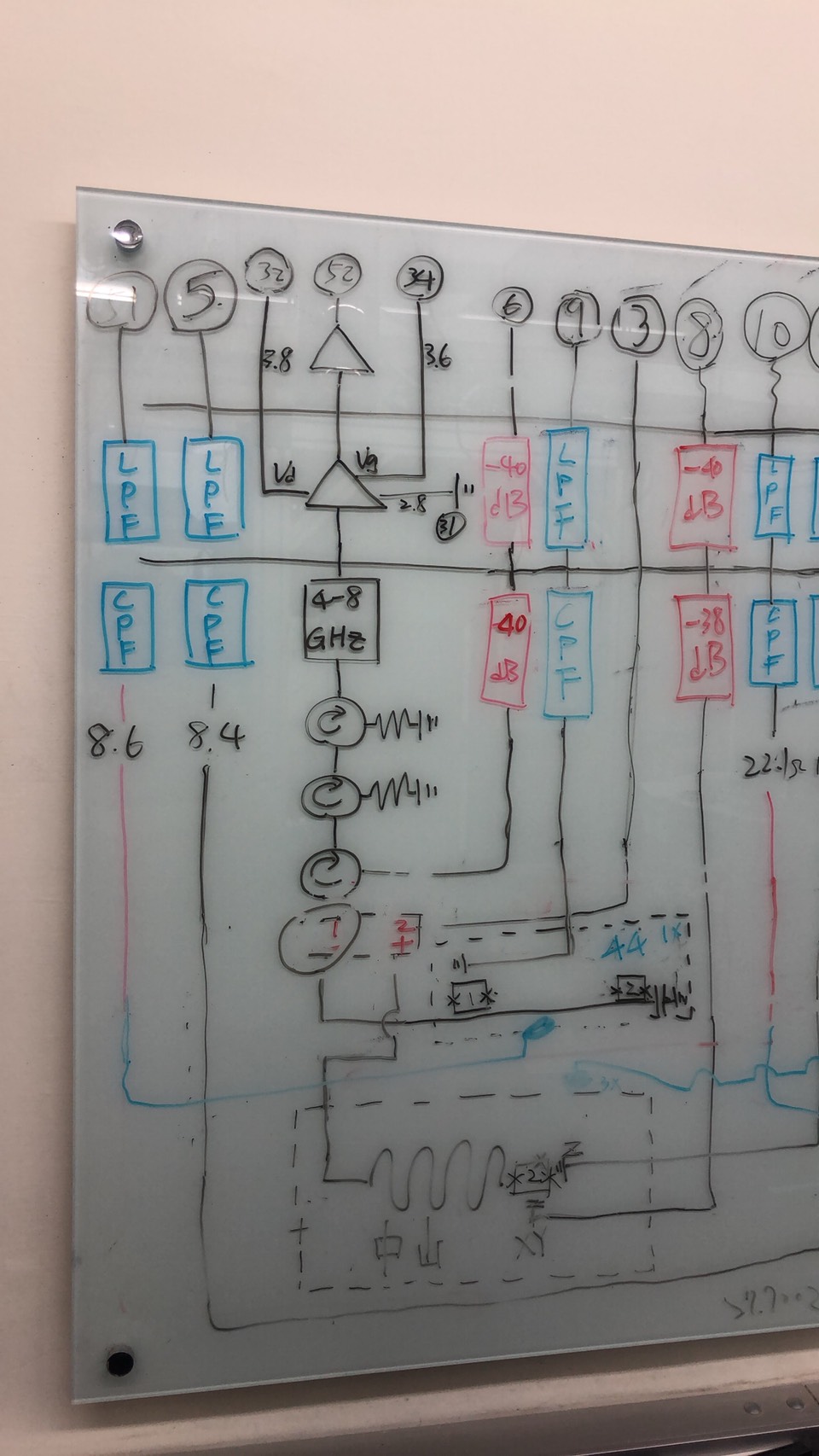 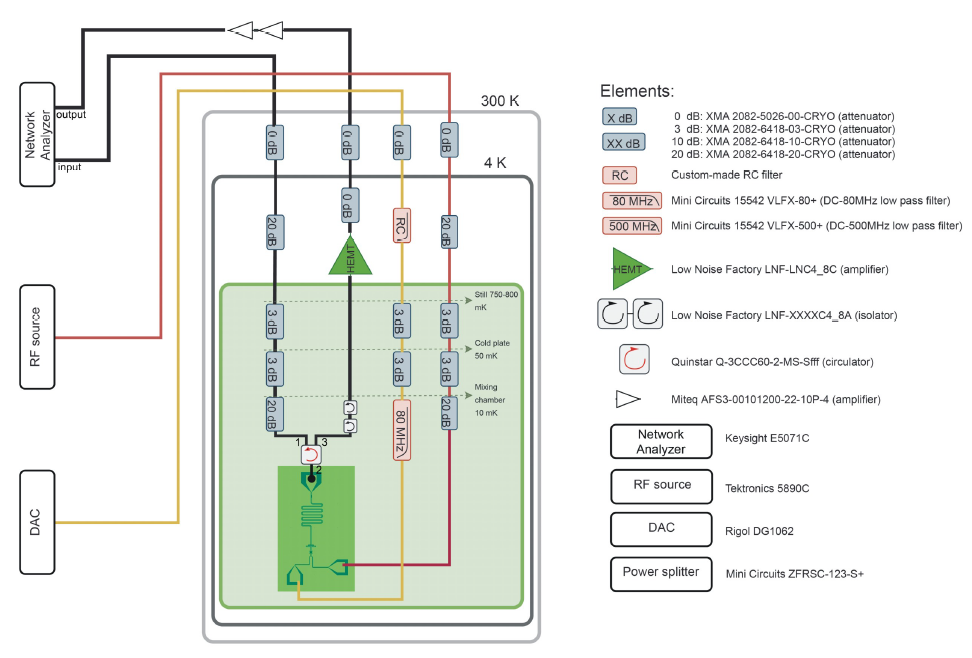 測量結果
Cavity存在；Qubit沒測量到
可能原因: (1)由於樣品與載具的不合，導致Bond線牽到port端太遠

                  (2)衰退率太大。清大衰退率-80dB；論文上衰退率-46dB
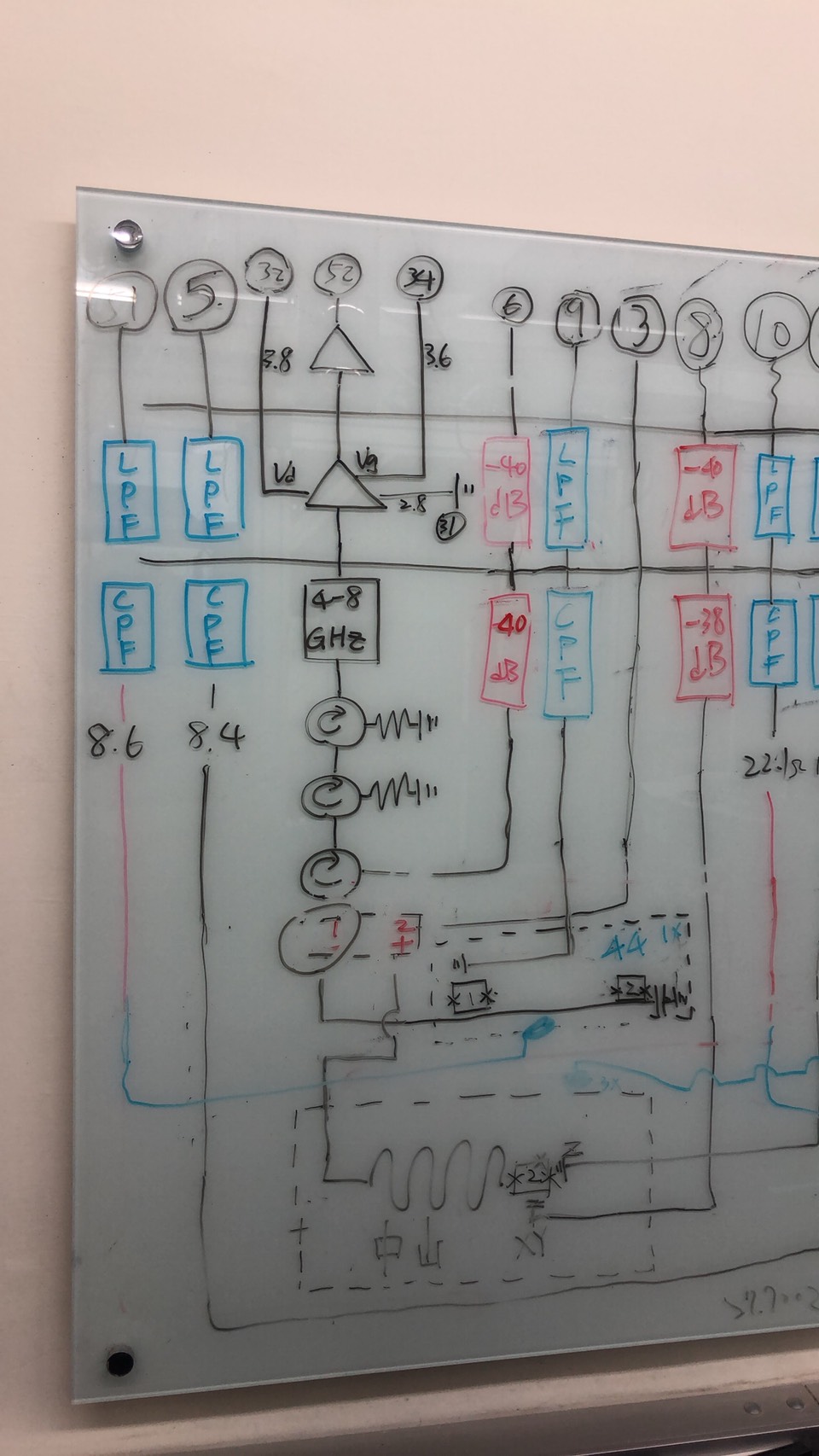 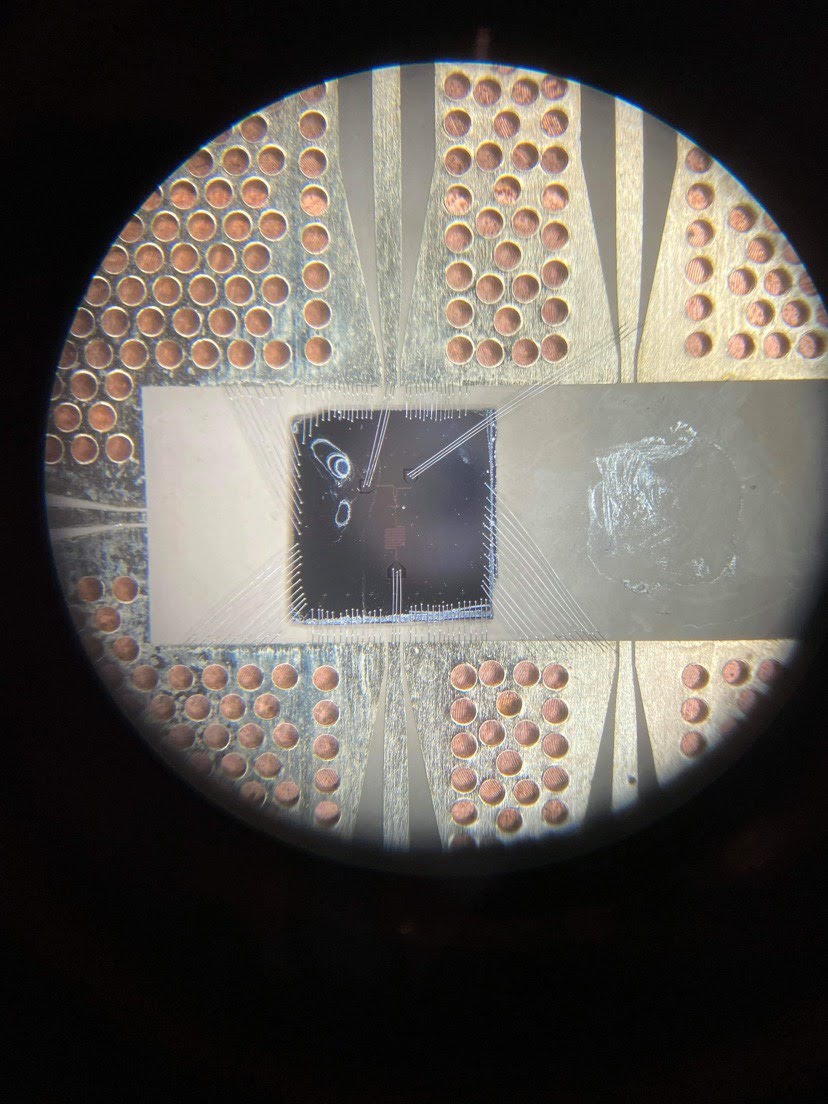 共振器
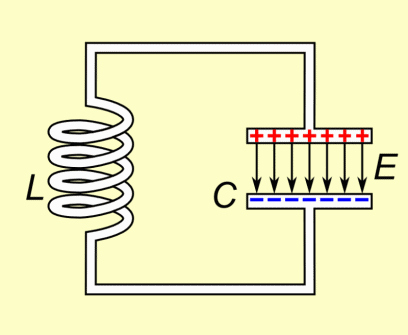 共振器
[Speaker Notes: 下降/提升算子---階梯化地、量子地、能量一份一份地，在能量的階梯上（數學上的有序集），在固定的階梯上移動，並且和外界交換能量。
對應於能量階梯的是特徵值]
共振器
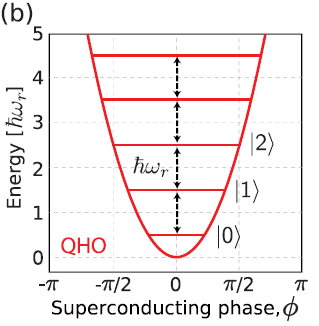 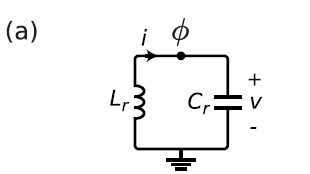 約瑟夫森結(Jodrphson Junction)
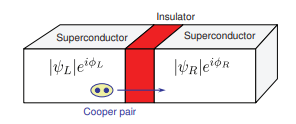 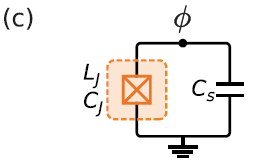 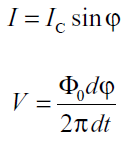 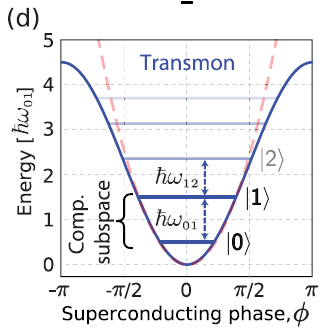 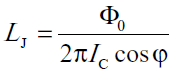 非線性諧振子的成因
平行板狀結構
[Speaker Notes: 約瑟芬耦合能和接面電阻大小有關，它代表的是超導庫柏電子對是否容易通過接面。但可以藉由外加磁場來調控
庫倫靜電能則主要來自電容的影響，代表著電荷的穿隧是否容易受到靜電累積而阻斷。受到幾何結構所限制]
約瑟夫森結-SQUID對稱型
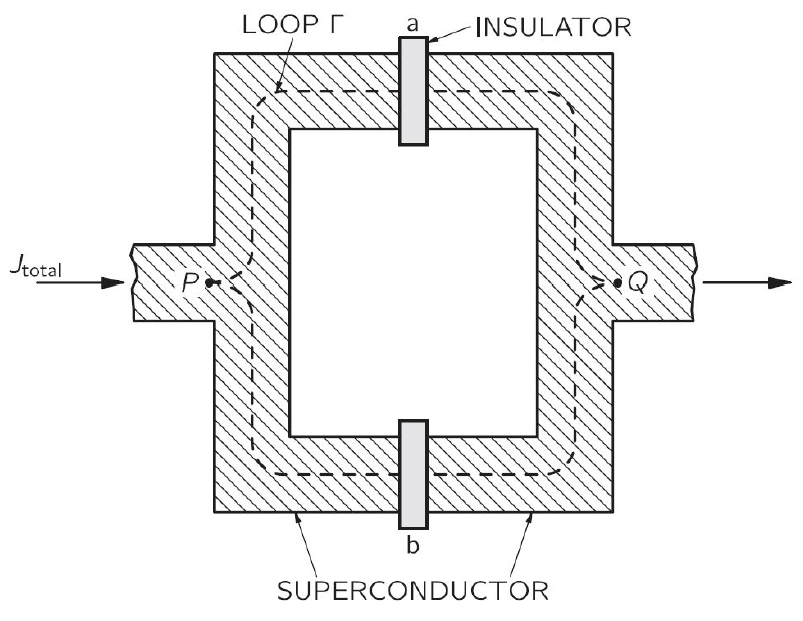 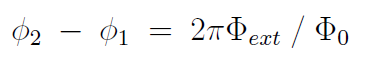 ….(1)
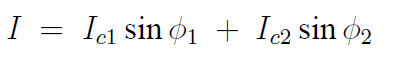 ….(2)
可將SQUID視為一個可靠外部調控臨界電流的約瑟夫森結
傳輸線原理
Lumped model
R
[Speaker Notes: 共振腔是指特定波長的波在長度固定的腔體內共振。因為腔體的兩端是共振的節點，所以波共振時，腔體長度必須為半波長的整數倍]
傳輸線原理
Distributed model
電流、壓會隨電磁波改變
電磁波
R
電流
[Speaker Notes: 共振腔是指特定波長的波在長度固定的腔體內共振。因為腔體的兩端是共振的節點，所以波共振時，腔體長度必須為半波長的整數倍]
傳輸線原理
電壓和電流的大小會隨線路長度而有顯著的改變。

若要將TEM模態的電磁波存在結構中，我們需要兩個導體，一個為訊號傳輸用，另一個用來當地。
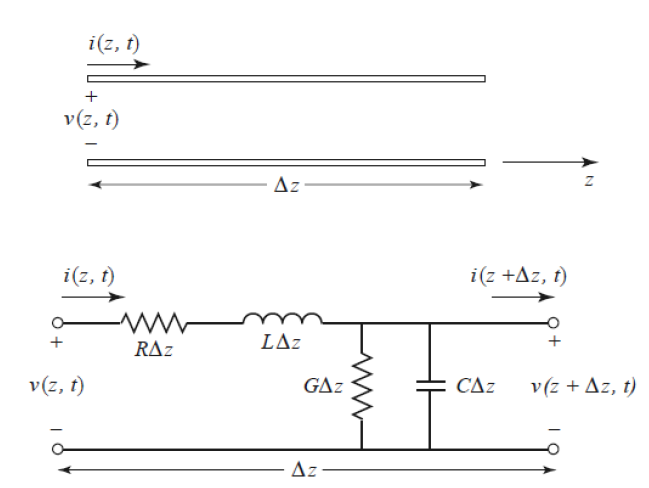 傳輸線原理
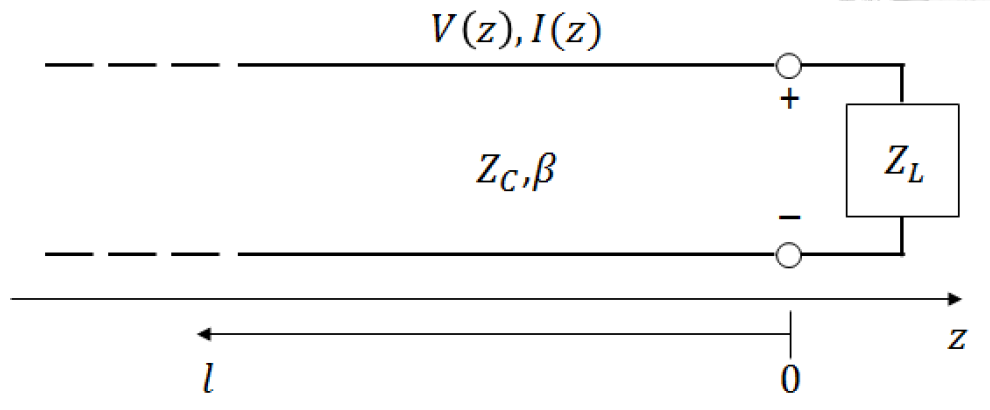 若負載阻抗=特徵阻抗，沒有反射
若負載阻抗=0(短路)或無限大(開路)，為全反射
傳輸線原理
若要研究負載穿透與反射，我們會使用色散矩陣(scattering matrix) : 「S」
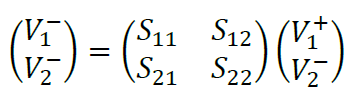 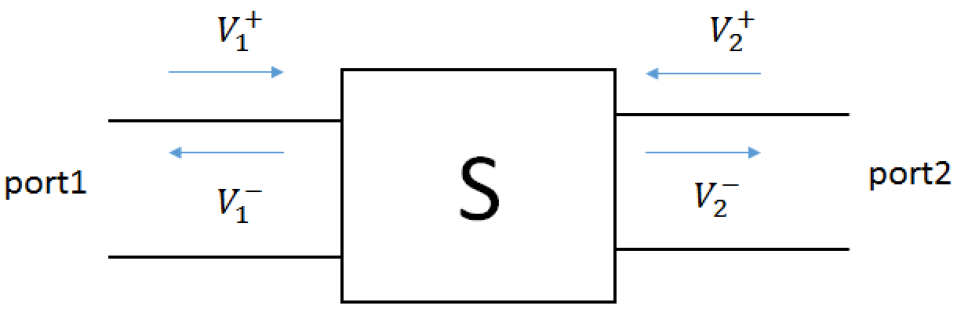 傳輸線原理-共平面波導
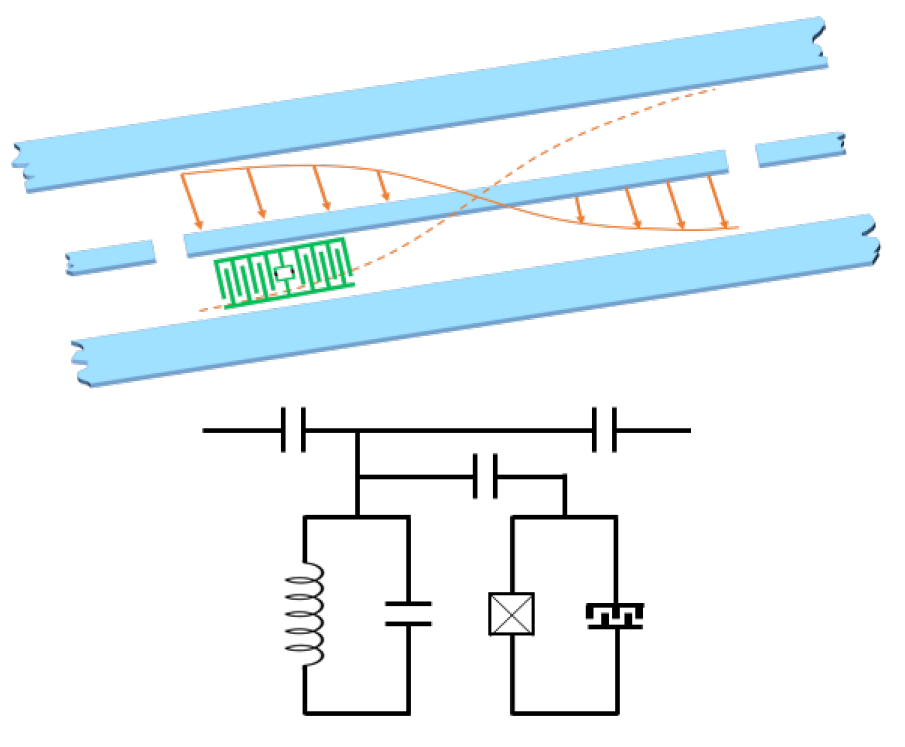 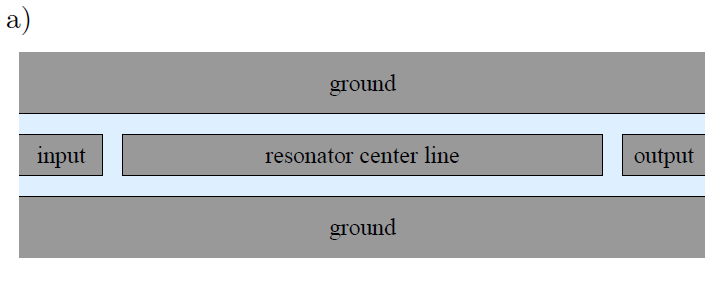 參考資料
【1】超導約瑟芬接合在微波光學的應用,郭華丞,201701
【2】電路型量子電動力學中超導量子位元與光子的同調交互作用,陳則言,201607
【3】Krantz, P. et al. “A Quantum Engineer’s Guide to Superconducting Qubits.” Applied 
          Physics Reviews 6.2 (2019): 021318. Crossref. Web.
【4】Introduction to Experimental Quantum Measurement with Superconducting Qubits, 
          Mahdi Naghiloo, Murch LabWashington University in St. Louis, April 2019
【5】Microwave engineering 4 edition,David M.Pozar(第2、3章)
【6】超導量子計算簡介（一）: https://zhuanlan.zhihu.com/p/41347239
【7】量子計算入門（一）-Transmon qubit : https://zhuanlan.zhihu.com/p/188875819
【8】交大開放式課程-電磁學(二):
          https://ocw.nctu.edu.tw/course_detail.php?bgid=8&gid=0&nid=491